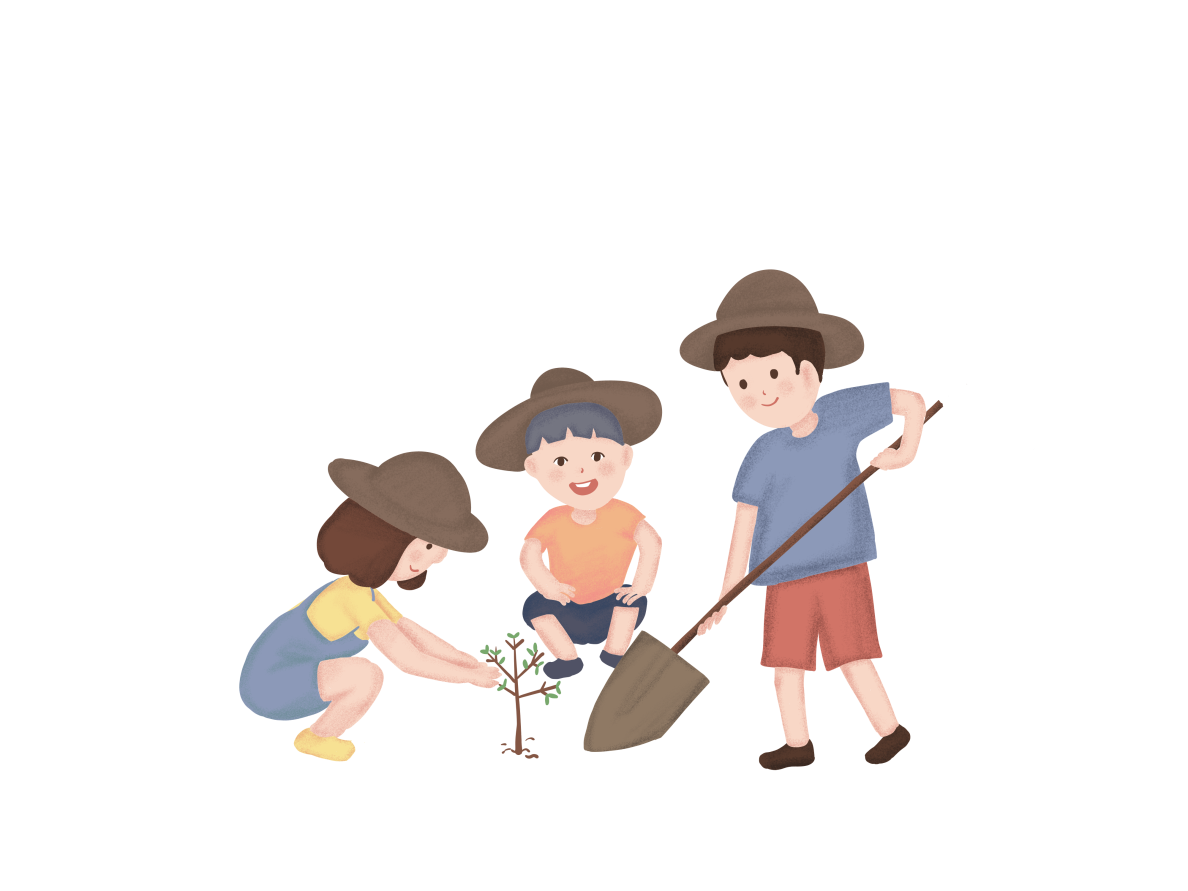 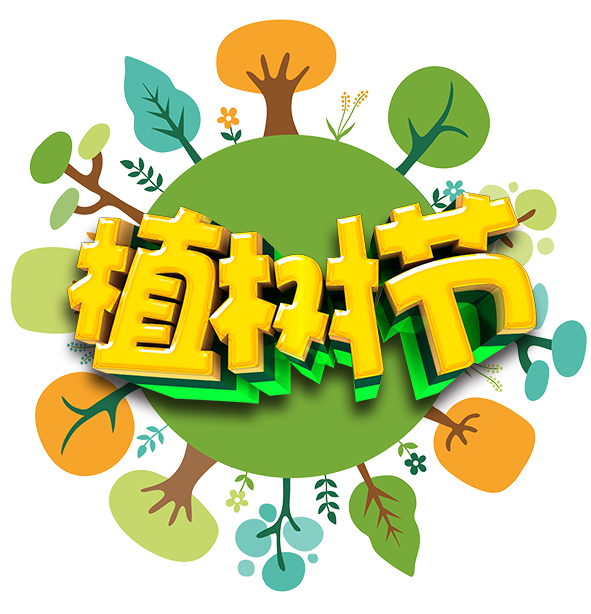 ARBOR DAY
保护环境 打造绿色城市 从我做起
本次活动意义
绿化知识培训
活动安排流程
媒体报道宣传
目录
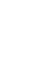 please enter the text you need here. thank you for using our ppt template.
CONTENTS
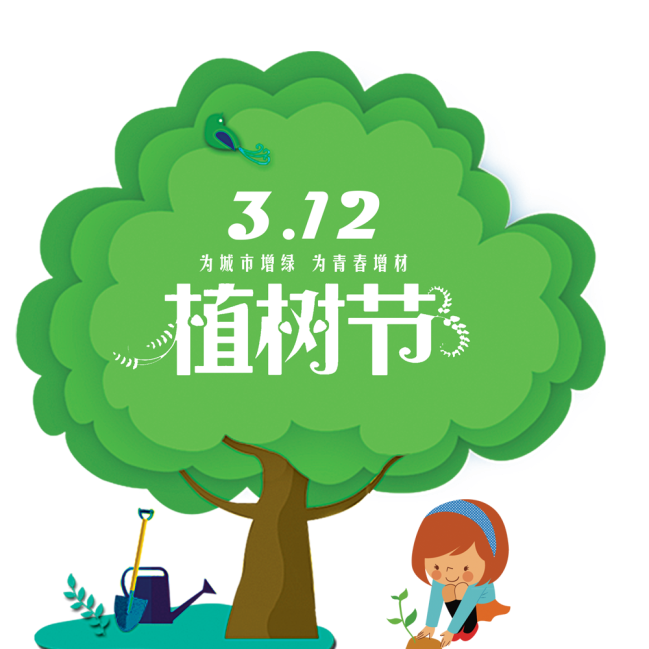 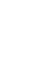 please enter the text you need here. thank you for using our ppt template.
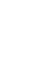 please enter the text you need here. thank you for using our ppt template.
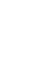 please enter the text you need here. thank you for using our ppt template.
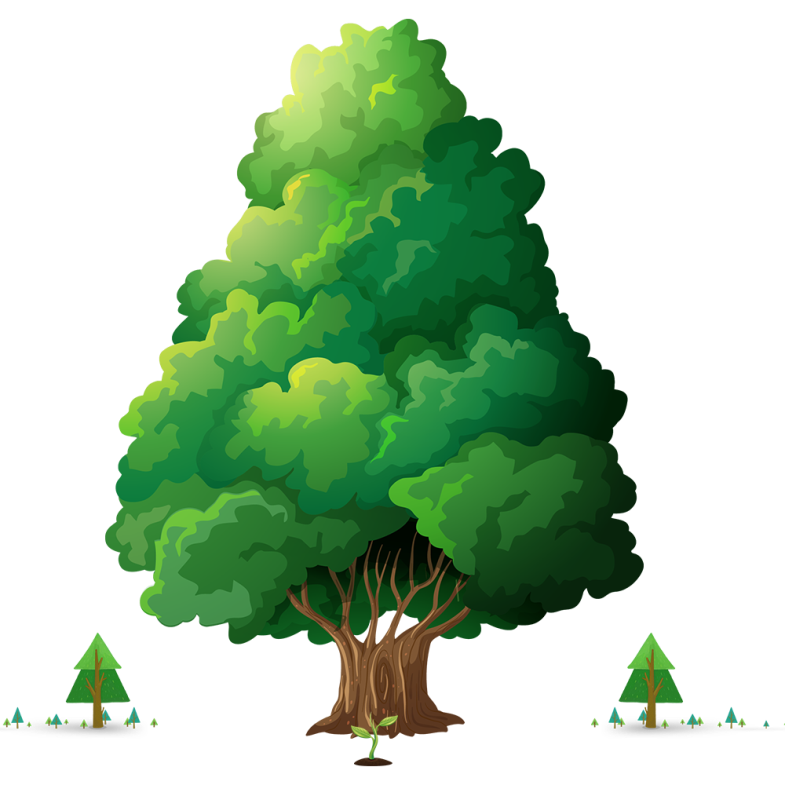 第一部分
本次活动意义
click here to enter text descriptions such as content introduction, data statistics, event analysis, summary and overview related to this subtitle or graph.please enter the text you need here. thank you for using our ppt template.
本次活动意义
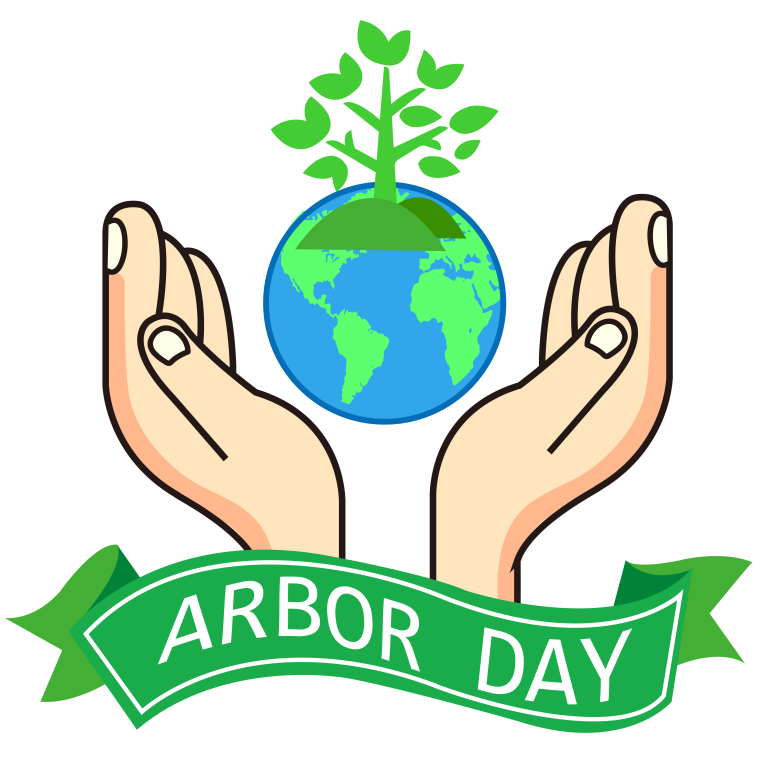 请输入标题文字
点击输入您的文字内容或复制粘贴具体文本、用简明扼要的文字说明此项内容。
请输入标题文字
点击输入您的文字内容或复制粘贴具体文本、用简明扼要的文字说明此项内容。
本次活动意义
Q4
Q1
Q2
Q3
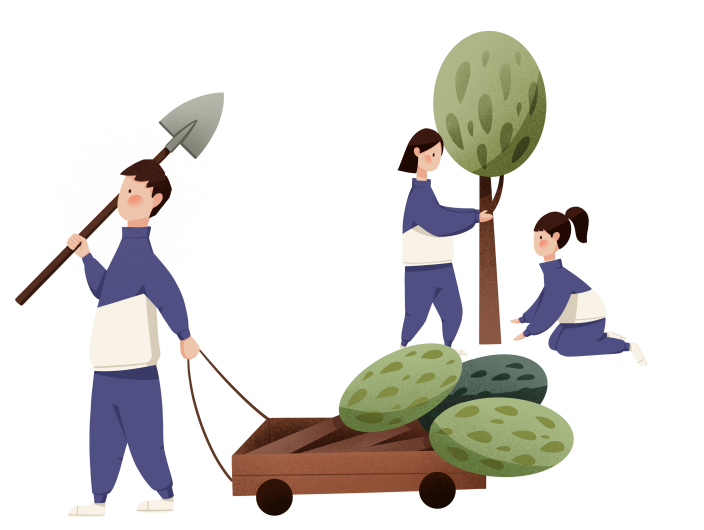 标题数字等都可以通过点击和重新输入进行更改
标题数字等都可以通过点击和重新输入进行更改
标题数字等都可以通过点击和重新输入进行更改
标题数字等都可以通过点击和重新输入进行更改
标题数字等都可以通过点击和重新输入进行更改，顶部“开始”面板中可以对字体、字号、颜色、行距等进行修改。标题数字等都可以通过点击和重新输入进行更改，顶部“开始”面板中可以对字体、字号、颜色、行距等进行修改。
本次活动意义
输入您的内容或者通过右键复制粘贴您的内容，并选择只保留文字。输入您的内容或者通过右键复制粘贴您的内容，并选择只保留文字。输入您的内容或者通过右键复制粘贴您的内容，并选择只保留文字。
标题文字
标题文字
标题文字
标题文字
输入您的内容或者通过右键复制粘贴您的内容，并选择只保留文字。输入您的内容或者通过右键复制粘贴您的内容，并选择只保留文字。输入您的内容或者通过右键复制粘贴您的内容，并选择只保留文字。
本次活动意义
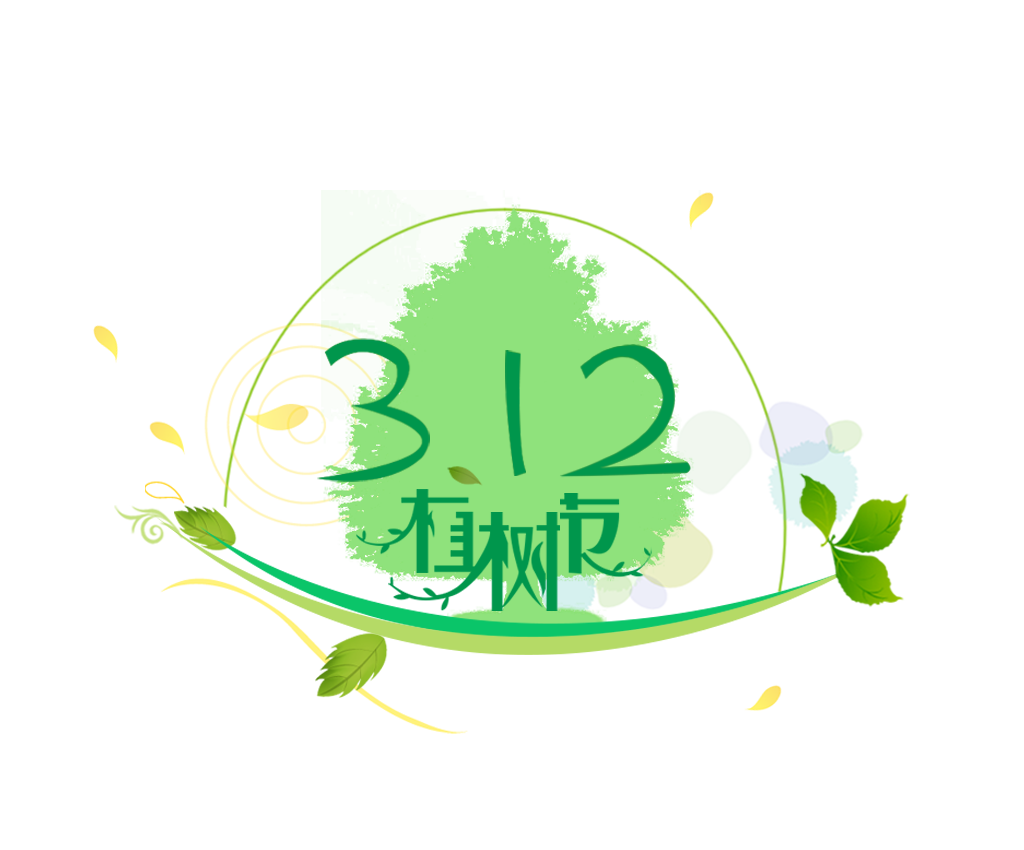 请在此输入标题
请在此输入您需要的文字内容感谢您
感谢您使用我们的PPT模板，请在此输入您需要的文字内容，感谢您使用我们的PPT模板，请在此输入您需要的文字内容。感谢您使用我们的PPT模板，请在此输入您需要的文字内容
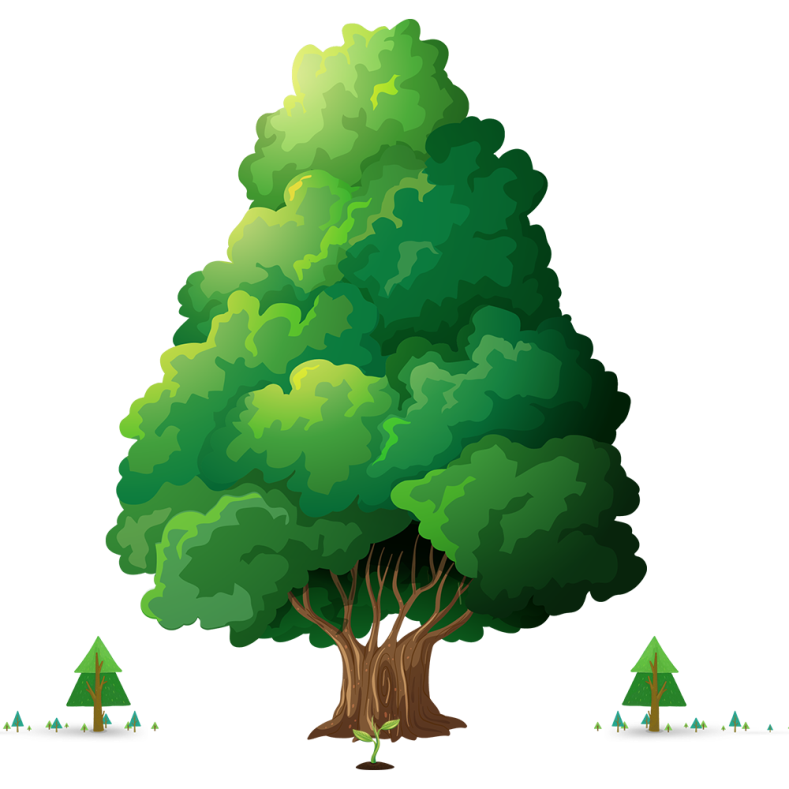 第二部分
绿化知识培训
click here to enter text descriptions such as content introduction, data statistics, event analysis, summary and overview related to this subtitle or graph.please enter the text you need here. thank you for using our ppt template.
绿化知识培训
1
点击输入您的文字内容或复制粘贴具体文本、用简明扼要的文字说明此项内容。
点击输入您的文字内容或复制粘贴具体文本、用简明扼要的文字说明此项内容。
2
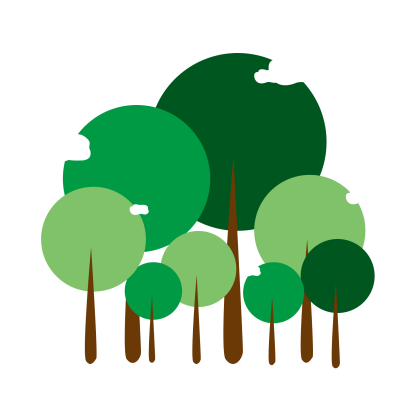 3
点击输入您的文字内容或复制粘贴具体文本、用简明扼要的文字说明此项内容。
点击输入您的文字内容或复制粘贴具体文本、用简明扼要的文字说明此项内容。
4
节日PPT模板 http:// www.PPT818.com/jieri/
绿化知识培训
请在此输入标题
在此录入上述图表的综合描述说明，在此录入上述图表的综合描述说明，在此录入上述图表的综合描述说明。在此录入上述图表的描述说明，在此录入上述图表的综合描述说明，在此录入上述图表的综合描述说明。
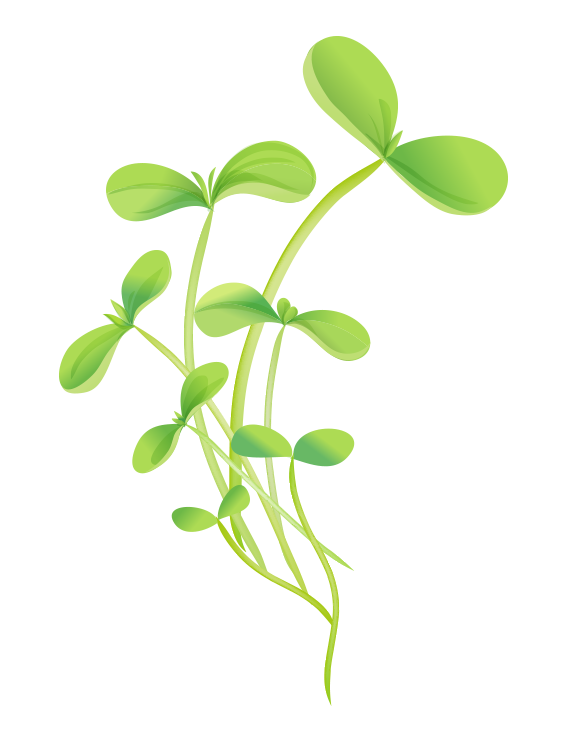 输入标题
输入标题
请在此输入文字内容
感谢您使用我们的PPT模板
请在此输入您需要的文字内容
请在此输入文字内容
感谢您使用我们的PPT模板
请在此输入您需要的文字内容
绿化知识培训
75%
30%
42%
请在此输入标题
请在此输入标题
请在此输入标题
请在此输入您需要的文字内容感谢您使用我们的PPT模板
请在此输入您需要的文字内容
请在此输入您需要的文字内容感谢您使用我们的PPT模板
请在此输入您需要的文字内容
请在此输入您需要的文字内容感谢您使用我们的PPT模板
请在此输入您需要的文字内容
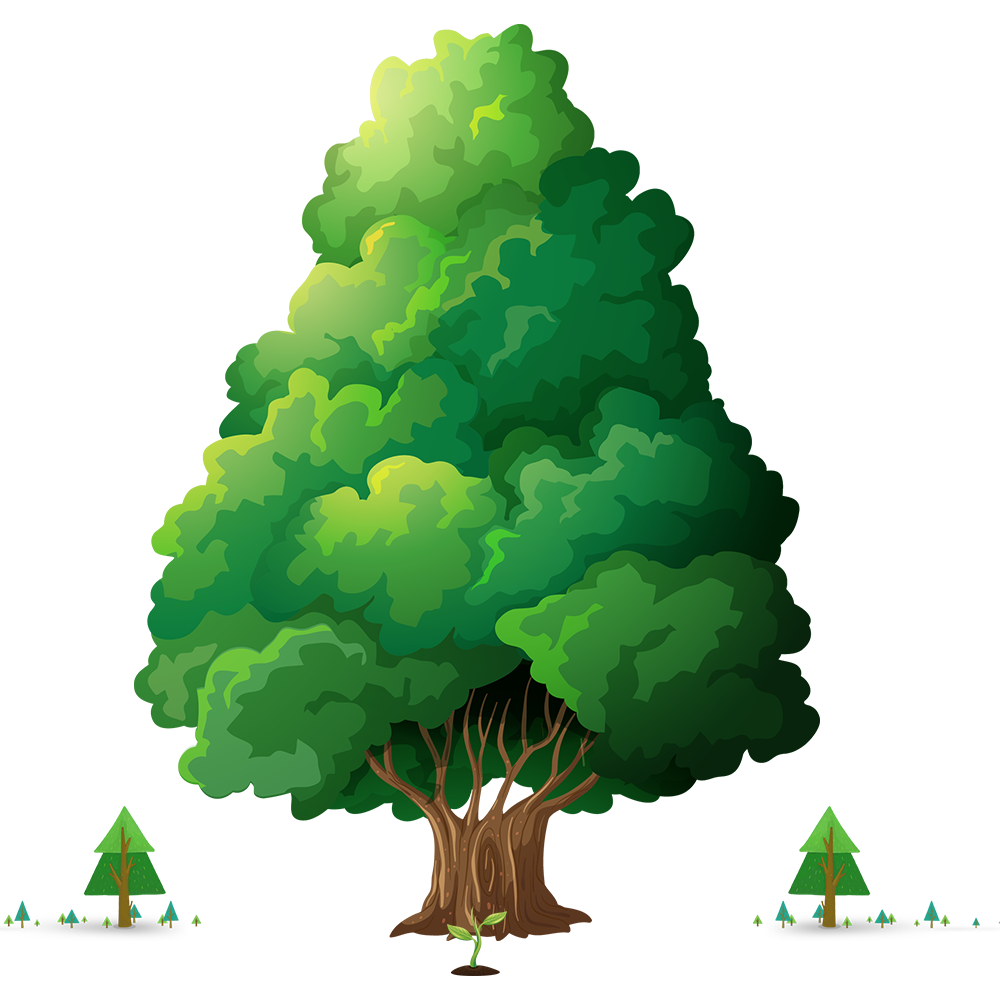 第三部分
活动安排流程
click here to enter text descriptions such as content introduction, data statistics, event analysis, summary and overview related to this subtitle or graph.please enter the text you need here. thank you for using our ppt template.
活动安排流程
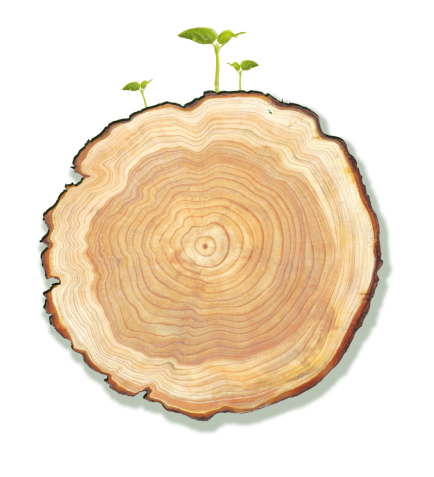 此处添加标题
此处添加标题
请将您的内容打在这里，或者通过复制您的文本后，在此框中选择粘贴，并选择只保留文字
请将您的内容打在这里，或者通过复制您的文本后，在此框中选择粘贴，并选择只保留文字
请将您的内容打在这里，或者通过复制您的文本后，在此框中选择粘贴，并选择只保留文字
请将您的内容打在这里，或者通过复制您的文本后，在此框中选择粘贴，并选择只保留文字
活动安排流程
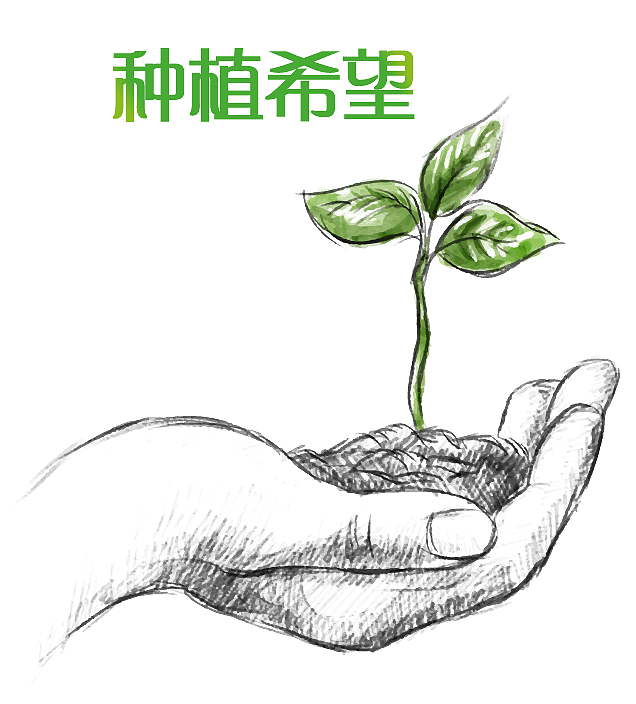 添加关键词
添加关键词
添加关键词
添加关键词
此处添加标题
此处添加标题
请将您的内容打在这里，或者复制您的文本后，在此框中选择粘贴，并选择只保留文字，且尽可能精简.
请将您的内容打在这里，或者复制您的文本后，在此框中选择粘贴，并选择只保留文字，且尽可能精简.
活动安排流程
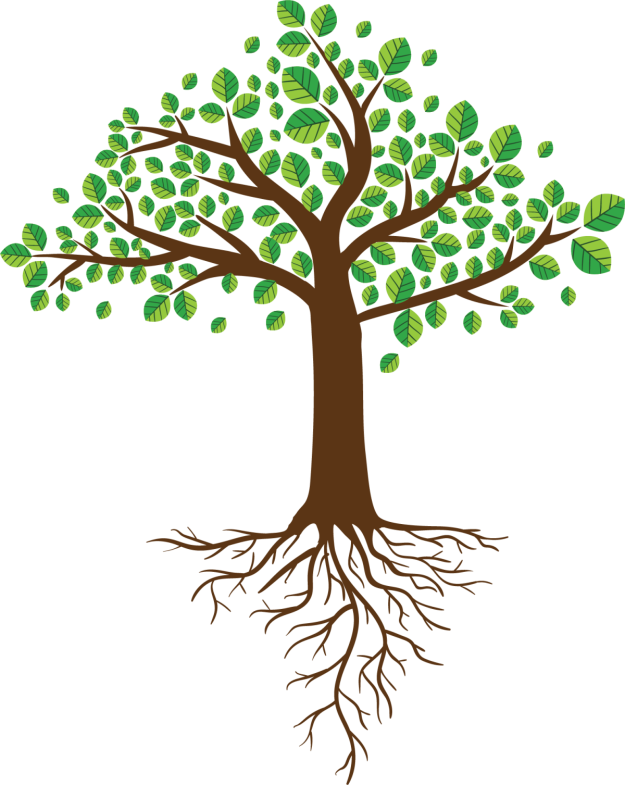 输入标题文本
点击输入您的文字内容或复制粘贴具体文本、用简明扼要的文字说明此项内容。
输入标题文本
点击输入您的文字内容或复制粘贴具体文本、用简明扼要的文字说明此项内容。
输入标题文本
点击输入您的文字内容或复制粘贴具体文本、用简明扼要的文字说明此项内容。
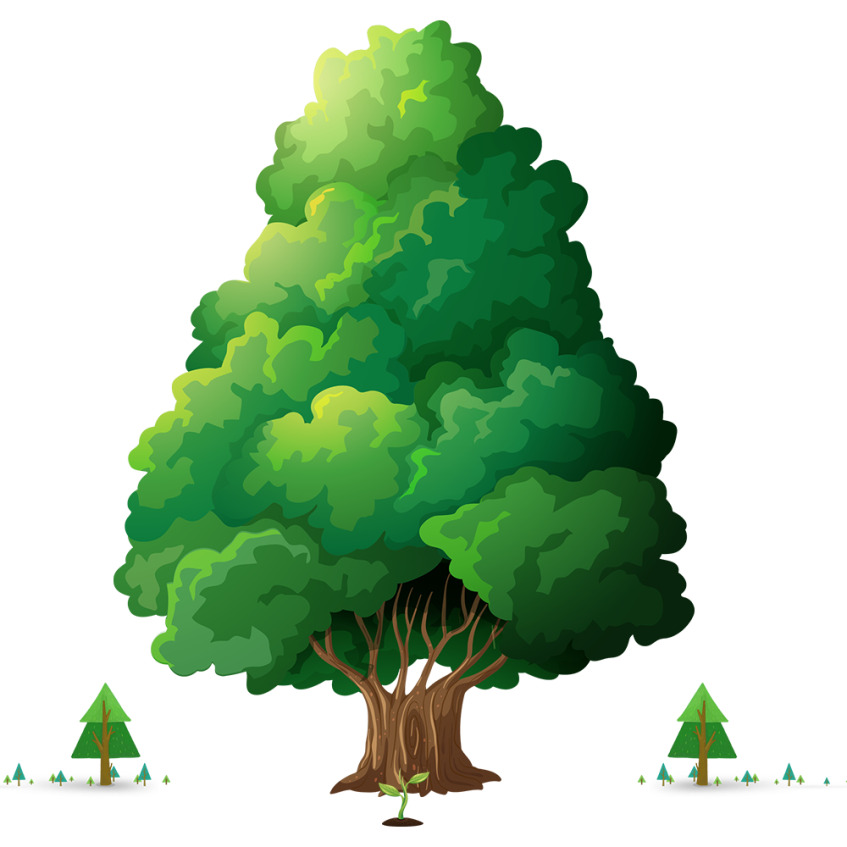 第四部分
媒体报道宣传
click here to enter text descriptions such as content introduction, data statistics, event analysis, summary and overview related to this subtitle or graph.please enter the text you need here. thank you for using our ppt template.
媒体报道宣传
步骤一
步骤二
步骤三
步骤四
单击此处添加您的文字内容。本模板的所有素材和逻辑图表，均可自由编辑替换和移动。作品中目录框架完整，您可以根据实际进行增添。
请输入标题
请输入标题
单击此处添加您的文字内容。本模板的所有素材和逻辑图表，均可自由编辑替换和移动。
单击此处添加您的文字内容。本模板的所有素材和逻辑图表，均可自由编辑替换和移动。
媒体报道宣传
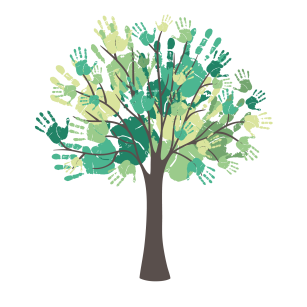 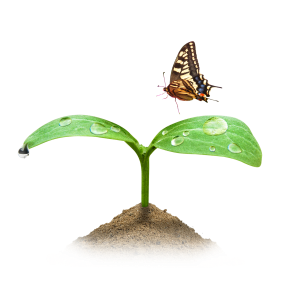 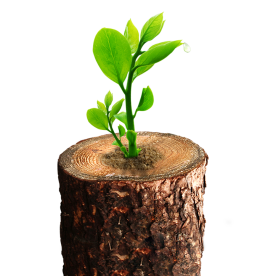 01. 此处添加标题
02. 此处添加标题
03. 此处添加标题
请将您的内容打在这里，或者通过复制您的文本后，在此框中选择粘贴，并选择只保留文字，且尽可能精简.
请将您的内容打在这里，或者通过复制您的文本后，在此框中选择粘贴，并选择只保留文字，且尽可能精简.
请将您的内容打在这里，或者通过复制您的文本后，在此框中选择粘贴，并选择只保留文字，且尽可能精简.
媒体报道宣传
标题文字添加
标题文字添加
请在此输入您需要的文字内容
感谢您使用我们的PPT模板
请在此输入您需要的文字内容
请在此输入您需要的文字内容
感谢您使用我们的PPT模板
请在此输入您需要的文字内容
标题文字添加
标题文字添加
请在此输入您需要的文字内容
感谢您使用我们的PPT模板
请在此输入您需要的文字内容
请在此输入您需要的文字内容
感谢您使用我们的PPT模板
请在此输入您需要的文字内容
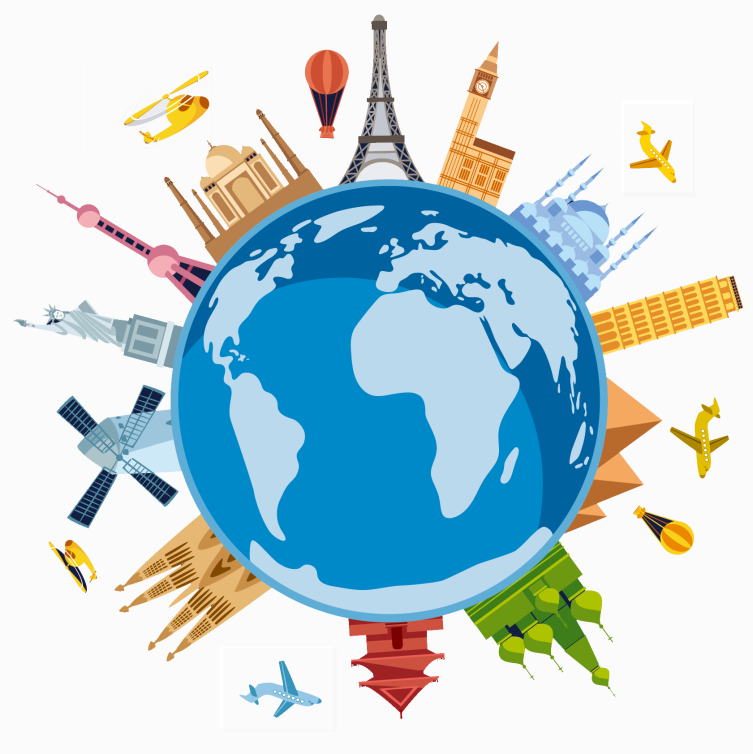 THANK YOU
感谢您的耐心聆听
保护环境 打造绿色城市 从我做起